Legal Update:  Trends in Complaints, Hearings, and OCR Investigations
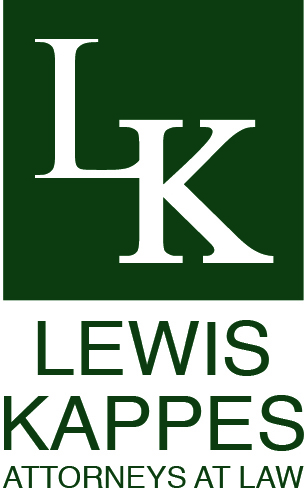 2017 Education Law Workshop

Karen Glasser Sharp
Emma Jay
2
2017 IDOE Complaints
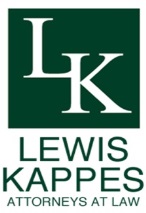 3
Trends in IDOE Complaints
During the 2016-2017 school year, there were 51 Complaint Investigation Reports issued by IDOE
As has been the trend over the past several years, IDOE has pushed more into the “hearable” issues arena in its complaint investigations; namely, IDOE is investigating whether the school provided a FAPE
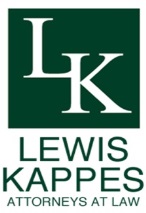 4
Trends in IDOE Complaints
Subjects included:
Bullying – did it result in denial of FAPE
Denial of FAPE
Discipline
Procedural Issues
IEP Implementation
Placement/Continuum of Placement Options/Continuum of Services
Student Records
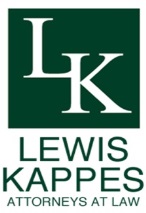 5
Trends in IDOE Complaints
Subjects included:
Participation in Non-Academic and Extracurricular Services
Length of Instructional Day
Staff Training/Licensure
Evaluations
IEP Revision
FBA & BIP
Blanket Policy – Homebound Instruction
Mediation Agreements
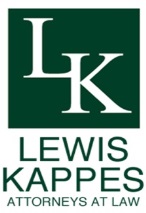 6
Bullying
The basis for exercising jurisdiction over bullying complaints is that the bullying of a student with a disability which results in the student not receiving educational benefit constitutes a denial of FAPE under the IDEA.  Dear Colleague Letter, 61 IDELR 163 (OSERS/OSEP Aug. 20, 2013).
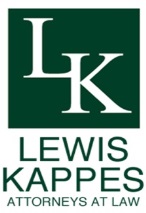 7
Bullying
CP-004-2017 (July 15, 2016) (Bullying & FAPE)
Complaint Issue:
Did the School provide FAPE to the Student? Specifically, did the bullying of the Student result in the Student not receiving meaningful educational benefit to such an extent as to constitute a denial of FAPE? 511 IAC 7-33-2(a)
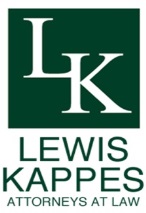 8
Bullying
CP-004-2017 (July 15, 2016) (Bullying & FAPE)
Determination:
The Complaint Investigator determined that the Student was subjected to bullying (including destruction of his hearing aids) and retaliation by other students and that the School failed to follow its own anti-harassment and bullying policies and did not appropriately address remedial services for the perpetrators or discipline of school staff who failed to take action.  Additionally, the School unilaterally placed the Student on homebound instruction without convening a CCC (its policy required that a CCC be convened when a change of placement occurs due to bullying).  It also never completed its bullying investigation.
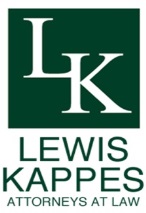 9
Bullying
CP-004-2017 (July 15, 2016) (Bullying & FAPE)
School was ordered to finish its investigation, issue a formal report, and follow its policy.  It also was ordered to develop a proposed offer of compensatory services to make up for the lost educational opportunity associated with the bullying of the Student and the consequent failure to provide FAPE to the Student during 2015-2016 and 2016-2017.
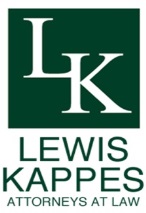 10
Bullying
CP-004-2017 (July 15, 2016) (Bullying & FAPE)
School was ordered to reconvene the CCC to revise the IEP to include the compensatory educational services, determine what additional remediation services (including but not limited to counseling) are needed, develop a proactive safety plan to include the assignment of a staff member to check-in with the Student due to past retaliation, to develop a plan or goal related to self-advocacy in situations where the Student feels threatened or bullied, and to address any other parental concerns related to past bullying of the Student.
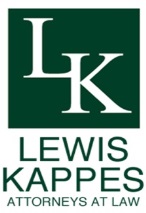 11
Bullying
CP-004-2017 (July 15, 2016) (Bullying & FAPE)
School must review remediation offered to the targeted Student and the bullies.  If a student with a disability, the School is required to submit his/her IEP identifying the follow up services and training to be provided.
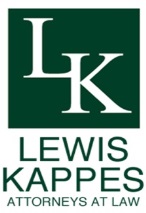 12
Bullying
CP-004-2017 (July 15, 2016) (Bullying & FAPE)
Required the School to investigate and determine which staff were responsible for not following the School’s policies and procedures and issue appropriate disciplinary action per its policies.

Conduct an in-service training on implementing the Bullying and Anti-Harassment Policies for all staff, administrators and paraprofessionals.
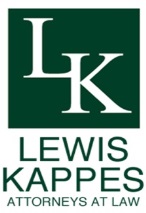 13
Bullying
CP-048-2017 (November 21, 2016) (Bullying & FAPE)
Complaint Issue:
Did the School provide FAPE to the Student? Specifically, did the bullying of the Student result in denial of a FAPE? 511 IAC 7-33-2(a)
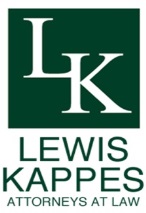 14
Bullying
Determination:
School promptly conducted a bullying investigation based on the sole incident alleged.  School determined that no bullying occurred.  There was no evidence of any lost educational opportunity due to the incident.  In the absence of any bullying misconduct that results in a loss of educational opportunity, there is no denial of FAPE.

No violation found.  No corrective action ordered.
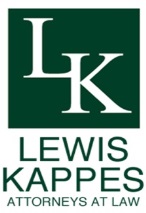 15
FAPE
CP-007-2017 (August 4, 2016) (FAPE)
Complaint Issue:
Did the XXXXXXX Middle School, together with its management company XYZ Charter Schools (collectively, the School), provide FAPE to students who have been identified as students eligible for services under Article 7? 511 IAC 7-33-2(a)
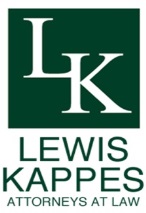 16
FAPE
CP-007-2017 (August 4, 2016) (FAPE)
Determination:
Student A and Student B are special education students.  School refused to allow Student A to attend school after enrollment due to behaviors in his IEP.  School unilaterally withdrew Student B because it could not implement Student B’s IEP.
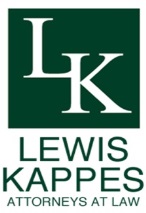 17
FAPE
CP-007-2017 (August 4, 2016) (FAPE)
School may not unilaterally withdraw a student without following the discipline procedures under I.C. 20-33-8 and 511 IAC 7-44.  Therefore, a denial of FAPE resulted.
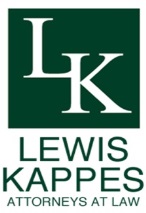 18
FAPE
CP-007-2017 (August 4, 2016) (FAPE)
Ordered the School to send its Director of Special Education and one other attendee to the Indianapolis Charter School Training.

Ordered School to conduct an in-service training for all staff and administrators related to the requirement that a FAPE be provided to all students with disabilities.
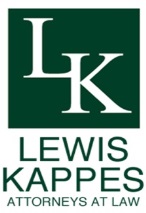 19
DISCIPLINE
CP-112-2017 (May 17, 2017) (FAPE, IEP Implementation, Discipline, Continuum of Placement Options)
Complaint Issues:
1. Did the XXX Schools (the School) implement the Student’s Individualized education program (IEP) as written? Specifically: a. Did the School follow the steps of the plan identified in the Student’s IEP dated February 2, 2017, which called for gradually increasing the length of the Student’s instructional day until the Student was returned to a full day of school?   b. Did the School provide the compensatory services that were required by the IEP dated February 2, 2017, in order to make up for the 6 days of removal (beyond the first ten) that occurred during the 2016-17 school year? 511 IAC 7-42-8(b)
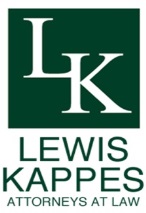 20
DISCIPLINE
CP-112-2017 (May 17, 2017) (FAPE, IEP Implementation, Discipline, Continuum of Placement Options)
Complaint Issues:
2. If the Student’s conduct was determined to be a manifestation of the disability, was the Student returned to the placement from which he was removed, unless the Complainant and School agreed to a change of placement as part of the modification of the behavioral intervention plan (BIP)? 511 IAC 7-44-5(e)(2)
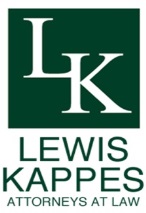 21
DISCIPLINE
CP-112-2017 (May 17, 2017) (FAPE, IEP Implementation, Discipline, Continuum of Placement Options)
Complaint Issues:
3. Did the School ensure the availability of a continuum of placement options for the delivery of special education and related services to the Student? 511 IAC 7-42-10(b)(4) 
4. In developing the IEP, did the School consider the concerns of the parent for enhancing the education of the Student? Specifically, did the School consider whether additional services may be needed to supplement the Student’s three hours of attending school under the reduced day plan? 511 IAC 7-42-6(b)(2)
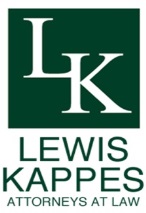 22
DISCIPLINE
CP-112-2017 (May 17, 2017) (FAPE, IEP Implementation, Discipline, Continuum of Placement Options)
Complaint Issues:
5. Did the School provide a free appropriate public education (FAPE) to the Student? Specifically, did the conditioning of the provision of counseling services to the Student on parental submission of proof of insurance or other documents showing ability to pay, such as check stubs, constitute a denial of a FAPE? 511 IAC 7-33-2(a)
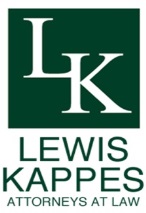 23
DISCIPLINE
CP-112-2017 (May 17, 2017) (FAPE, IEP Implementation, Discipline, Continuum of Placement Options)
Determination:
School did not return Student to last agreed upon placement even though the CCC found the behavior was a manifestation of the Student’s disability.  School did not provide compensatory services owed to the Student for the removal.  School also failed to reconvene, as required in the IEP, to discuss the reduced school day and possible increase of the same.  Parent misunderstood discussion re use of Medicaid or other public benefits, and School did not require Parent to pay out-of-pocket costs or use private insurance.
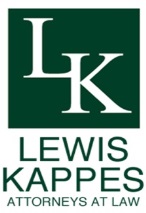 24
DISCIPLINE
CP-112-2017 (May 17, 2017) (FAPE, IEP Implementation, Discipline, Continuum of Placement Options)
School violated 511 IAC 7-42-8(b) by failing to implement the IEP.
School violated 511 IAC 7-44-5(e)(2) by not returning the Student to his last agreed upon placement.
School considered and ensured a continuum of placement options; therefore, no violation of 511 IAC 7-42-10(b)(4).
School considered parental concerns; therefore, no violation of 511 IAC 7-42-6(b)(2).
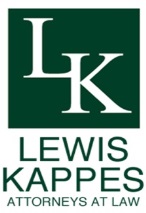 25
DISCIPLINE
CP-112-2017 (May 17, 2017) (FAPE, IEP Implementation, Discipline, Continuum of Placement Options)
Parent was not required to use private insurance or pay out-of-pocket costs; therefore, no violation of 511 IAC 7-33-2(a).

Ordered to revise IEP, provide compensatory educational services, and conduct in-service training on IEP implementation and removals and conducting a manifestation determination.
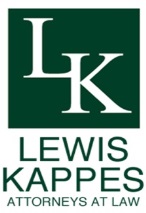 26
DISCIPLINE
CP-113-2017 (May 18, 2017) (Discipline)
Complaint Issue:
Did XXX Community Schools (the School) properly conduct the manifestation determination, held in response to an incident occurring on or about May 5, 2017, in accordance with 511 IAC 744-5?
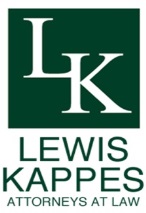 27
DISCIPLINE
CP-113-2017 (May 18, 2017) (Discipline)
Determination:
School’s Director of Special Education completed a document entitled “Manifestation Determination” before the MDC.  It included considerations, determinations, and conclusions and was completed in its entirety.  Written notes from the MDC indicate that the Director of Special Education determined there was no relationship between the incident and the disability.  At a subsequent case conference the CCC determine the services and supports to be provided during expulsion.
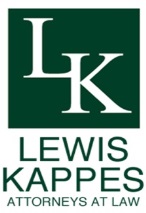 28
DISCIPLINE
CP-113-2017 (May 18, 2017) (Discipline)
The pre-conference documentation shows a violation of 511 IAC 7-44-5 because the CCC must make that determination (whether the conduct is a manifestation of the disability)

School was ordered to eliminate the use of a pre-MDC data collection document or revise it so it’s solely data collection.

Director of Special Education must participate in manifestation determination training.
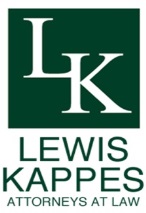 29
PROCEDURAL
CP-009-2017 (August 12, 2016) (Procedural and IEP Implementation)
Complaint Issues:
1. Did the School provide adequate notice of the October 16, 2015, CCC, early enough to ensure that one or both parents had the opportunity to attend? 511 IAC 7-42-2(c)
2. Did the School ensure that the case conference participants included the parent of the Student? 511 IAC 7-42-3(b)(5)(A)
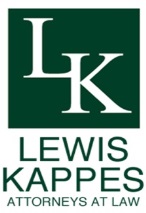 30
PROCEDURAL
CP-009-2017 (August 12, 2016) (Procedural and IEP Implementation)
Complaint Issues:
3. Did the School implement the student’s IEP as written? Specifically, did the School provide periodic reports regarding the Student’s progress toward meeting annual goals in accordance with the stated timeline? 511 IAC 7-42-8(b)
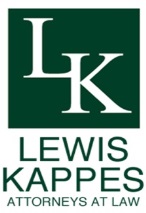 31
PROCEDURAL
CP-009-2017 (August 12, 2016) (Procedural and IEP Implementation)
Complaint Issues:
3. Did the School implement the student’s IEP as written? Specifically, did the School provide periodic reports regarding the Student’s progress toward meeting annual goals in accordance with the stated timeline? 511 IAC 7-42-8(b)
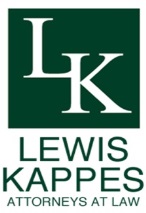 32
PROCEDURAL
CP-009-2017 (August 12, 2016) (Procedural and IEP Implementation)
Determination:
School emailed and called the Parent to schedule the case conference with no response.  But it held the case conference without first sending Notice of Case Conference to the Parent.  The Notice was generated on the same day as the CCC meeting.  School provided documentation of quarterly progress reports but no documentation that they were provided to the Parent.
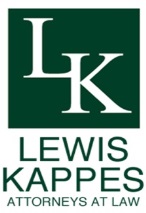 33
PROCEDURAL
CP-009-2017 (August 12, 2016) (Procedural and IEP Implementation)
School violated 511 IAC 7-42-2(c) by not giving adequate notice of the case conference.
School violated 511 IAC 7-42-3(b)(5)(A) by not ensuring the Parent’s participation in the case conference.
School violated 511 IAC 7-42-8(c) because it failed to show documentation that the Parent received quarterly progress reports.
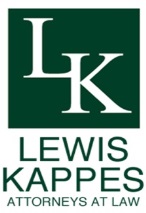 34
PROCEDURAL
CP-009-2017 (August 12, 2016) (Procedural and IEP Implementation)
Ordered to conduct an in-service on:  (1) providing notice of a CCC meeting early enough to ensure that one (1) or both parents have the opportunity to attend and that the notice contain the information required by 511 IAC 7-42-2(d), including the date, time, and place of the meeting; (2) identifying and ensuring the participation of all required case conference participants; and (3) providing progress reports in accordance with 511 IAC 7-32-97.
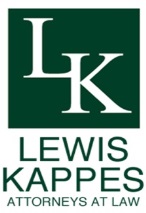 35
PROCEDURAL
CP-012-2017 (August 16, 2016) (Procedural and IEP Implementation)
Complaint Issues:
1. Did the School provide transportation for the Student in accordance with the Student’s IEP? 511 IAC 7-42-8(b)
2. Did the School revise the Student’s IEP without convening the CCC? 511 IAC 7-42-9(a) 
3. Did the School ensure that all the required participants were included in the May 9, 2016, CCC meeting? 511 IAC 7-42-3(b)(5)
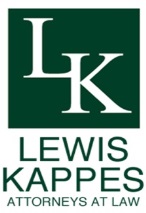 36
PROCEDURAL
CP-012-2017 (August 16, 2016) (Procedural and IEP Implementation)
Complaint Issues:
4. Did the School timely conduct the Student’s move-in CCC? 511 IAC 7-42-5(a)(4)
5. Did the School ensure that the CCC determined whether transportation was necessary for the Student to benefit from special education? 511 IAC 7-43-1(a)
6. Did the School provide adequate notice of the May 9, 2016, CCC meeting early enough to ensure that one or both parents have the opportunity to attend? 511 IAC 7-42-2(c)
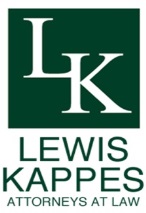 37
PROCEDURAL
CP-012-2017 (August 16, 2016) (Procedural and IEP Implementation)
Determination:
Move-in case conference was held 25 instructional days after Student began attending school.  
Only the Parent and the TOR attended the case conference.
Another CCC meeting was held without the parent, only the TOR and PAR attended, and the notice of case conference was generated after the CCC meeting.
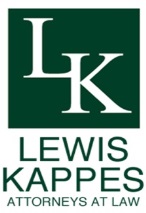 38
PROCEDURAL
CP-012-2017 (August 16, 2016) (Procedural and IEP Implementation)
IEP stated that the transit time and transportation needs of the student are not the same as non-disabled peers but did not list transportation as a related service.
Previous Director provided taxi transportation to Student.
School advised Parent that it would no longer provide the transportation.  This was not done at a CCC meeting.
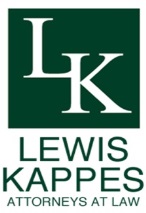 39
PROCEDURAL
CP-012-2017 (August 16, 2016) (Procedural and IEP Implementation)
School violated 511 IAC 7-42-8(b) by failing to provide transportation.
School violated 511 IAC 7-42-9(a) by holding the CCC meeting without affording the parent the opportunity to attend.
School violated 511 IAC 7-42-3(b)(5) by holding the CCC meeting without all of the required participants.
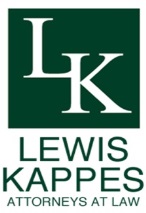 40
PROCEDURAL
CP-012-2017 (August 16, 2016) (Procedural and IEP Implementation)
School violated 511 IAC 7-42-5(a)(4) by not holding a move-in case conference within 10 instructional days.
School violated 511 IAC 7-42-2(c) by not providing the Parent a Notice of Case Conference.
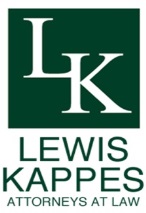 41
PROCEDURAL
CP-012-2017 (August 16, 2016) (Procedural and IEP Implementation)
Ordered:
Reconvene a CCC meeting to determine the Student’s transportation plan for the 2016-2017 school year and to determine the type and amount of compensatory services the Student will receive to make up for the lost educational opportunity associated with the School’s failure to provide transportation services.
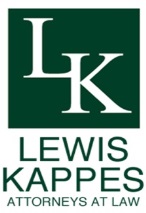 42
PROCEDURAL
CP-012-2017 (August 16, 2016) (Procedural and IEP Implementation)
Conduct in-service training on:  (1) providing transportation to a student with a disability in accordance with the IEP; (2) the proper procedures for revising an IEP; (3) identifying and ensuring the participation of all required case conference participants including the student and parent; (4) the circumstances for when a CCC must be convened including a move-in CCC;
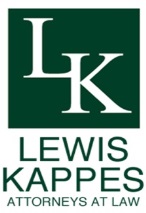 43
PROCEDURAL
CP-012-2017 (August 16, 2016) (Procedural and IEP Implementation)
(5) ensuring the CCC determines and documents the types of related services that are necessary for the student to benefit from special education; and (6) generating and providing adequate notice of the CCC meeting (that contains the required components specified in 511 IAC 7-42-2(d)) so that one or both parents have the opportunity to participate in the CCC.
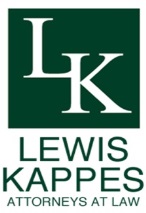 44
IEP IMPLEMENTATION
CP-020-2017 (Student Records, Procedural and IEP Implementation - Training)
Complaint Issues:
1. Did the School obtain parental consent, as defined in 5 IAC 7-32-17, before releasing personally identifiable information about the Student to a nonpublic school? Specifically, did the School obtain parental consent before sending the Student’s IEP to the nonpublic school? 511 IAC 7-34-5(g) and 511 IAC 7-42-6(b)(2)
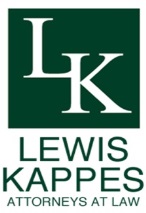 45
IEP IMPLEMENTATION
CP-020-2017 (Student Records, Procedural and IEP Implementation - Training)
2. When developing the Student’s IEP, did the CCC consider the concerns of the Parent for enhancing the education of the Student? Specifically, did the School consider the Parent’s concerns related to the need for additional special education services? 511 IAC 7-42-6(b)(2)
3. Did the School implement the Student’s IEP as written? Specifically, was an in-service provided to the staff regarding the use of the FM system? 511 IAC 7-42-8(b)
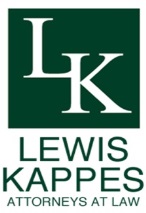 46
IEP IMPLEMENTATION
CP-020-2017 (Student Records, Procedural and IEP Implementation - Training)
Determination:
School sent records, including the IEP, to the nonpublic school in which the Student was enrolled as required by 511 IAC 7-38-1(n).  The records were not provided to a public school where the nonpublic school is located; therefore, no violation of 511 IAC 7-34-5(g) or 511 IAC 7-38-1 occurred.
School considered but did not agree with Parent’s concerns and documented same.  Therefore, no violation of 511 IAC 7-42-6(b)(2) occurred.
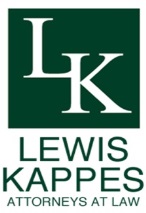 47
IEP IMPLEMENTATION
CP-020-2017 (Student Records, Procedural and IEP Implementation - Training)
Determination:
The IEP called for an in-service to staff re use of the FM system.  Although staff previously had been trained, there was no in-service done after the IEP was developed.  Therefore, the School violated 511 IAC 7-42-8(b) by failing to implement the IEP.
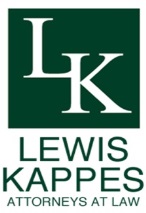 48
IEP IMPLEMENTATION
CP-020-2017 (Student Records, Procedural and IEP Implementation - Training)
Ordered:
Draft and distribute a memorandum to all teachers of record currently employed by the District that communicates the expectation of compliance with 511 IAC 7-42-8(b) for all students, particularly in instances where staff training is needed to fully implement the Student’s IEP.
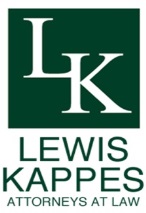 49
PLACEMENT/CONTINUUM OF SERVICES
CP-064-2017 (January 19, 2017) (Placement and Procedural)
Complaint Issues:
1. Did the XXX School Corporation (the School) ensure that the case conference committee (CCC) determined the placement in which the Student would receive services? 511 IAC 7-42-10(a)(3) 
2. Did the School ensure that a continuum of services was available to meet the individual needs of the Student?  511 IAC 7-42-10(a)(4)
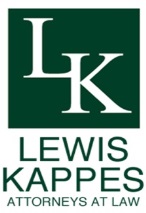 50
PLACEMENT/CONTINUUM OF SERVICES
CP-064-2017 (January 19, 2017) (Placement and Procedural)
Determination:
All placement determinations were made by the CCC. Though the School and Complainant engaged in communication with various placements and with each other as part of research needed to inform the CCC, the School did not unilaterally engage in any final placement decision making. Thus, no violation of 511 IAC 7-42-10(a)(3) was found.
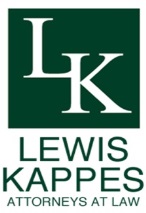 51
PLACEMENT/CONTINUUM OF SERVICES
CP-064-2017 (January 19, 2017) (Placement and Procedural)
The CCC considered numerous placement options based on the Students needs and the School obtained parental consent to share confidential information with several placement options in order to gather necessary information for the CCC. There were limited residential placement options available for the Student, but that did not mean that the School failed to ensure a continuum of placement options. Therefore, there was no violation of 511 IAC 7-42-10(a)(4).
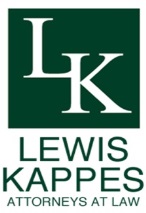 52
STUDENT RECORDS
CP-088-2017 (March 24, 2017) (Procedural, IEP Implementation and Student Records)
Complaint Issues:
1. Did the XXX School ensure that the case conference committee (CCC) meeting to be held in April 2017, for the purpose of reviewing the reevaluation results within fifty instructional days was scheduled at a mutually agreed upon date, time, and place?  511 IAC 7-42-2(a) 
2. Did the School provide the Complainant with adequate notice of the April 2017 CCC meeting, early enough to ensure that one (1) or both parents have the opportunity to attend? 511 IAC 742-2(c)
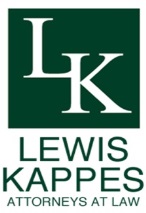 53
STUDENT RECORDS
CP-088-2017 (March 24, 2017) (Procedural, IEP Implementation and Student Records)
Complaint Issues:
3. Did the School implement the IEP as written? Specifically: 
a. Did the School assist the Student with the organization of and turning in of assignments?  
b. Did the School provide the Student with daily affective education services? 511 IAC 7-428(b) 
4. Did the School provide the Complainant with a copy of the Student’s individualized educational program (IEP) at the conclusion of the CCC meeting; or by mail no later than ten (10) business days after the date of the CCC meeting? 511 IAC 7-42-6(i)
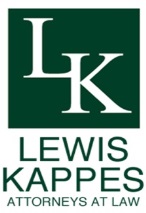 54
STUDENT RECORDS
CP-088-2017 (March 24, 2017) (Procedural, IEP Implementation and Student Records)
Complaint Issues:
5. Did the School obtain written and dated consent of the parents or students of legal age before personally identifiable information of other students with disabilities was disclosed to unauthorized parties? Specifically, did leaving student IEPs on a teacher’s desk or table in the orchestra room on or around September 19, 2016, constitute an unauthorized disclosure of students’ educational records? 511 IAC 7-38-1(p)
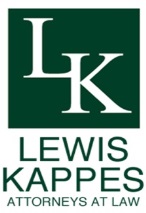 55
STUDENT RECORDS
CP-088-2017 (March 24, 2017) (Procedural, IEP Implementation and Student Records)
Determination:
Because the School took multiple steps to attempt to arrange the CCC meetings at a mutually convenient date, time, and place, no violation of 511 IAC 7-42-2(a) was found.
The School provided advance notice of the need to convene a case conference before the 50th instructional day to discuss the reevaluation, provided written Notice of Case Conference, and reconvened when the Parent was available (after the end of the 50-instructional day period) and at least one of the parents attended each case conference; therefore, no violation of 7-42-2(c) was found.
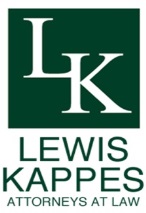 56
STUDENT RECORDS
CP-088-2017 (March 24, 2017) (Procedural, IEP Implementation and Student Records)
Determination:
A technical violation regarding IEP implementation occurred when the Student did not participate in affective education class during the first 10 instructional days of the school year and before the IEP was revised; however no corrective action was ordered because the remedied this noncompliance by revising the IEP to permit the Student to attend Orchestra class and participate in affective education monthly instead of weekly.
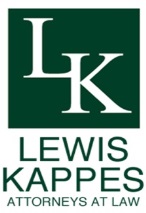 57
STUDENT RECORDS
CP-088-2017 (March 24, 2017) (Procedural, IEP Implementation and Student Records)
Determination:
The School violated 511 IAC 7-42-6(i) because it did not provide the Parent a copy of the IEP within 10 business days.
The Student saw her IEP on the teacher’s desk, took it and read it.  The Student’s removal of the IEP from the teacher’s desk without permission did not constitute an unauthorized disclosure.  Therefore, no violation of 511 IAC 7-38-1(p) occurred.
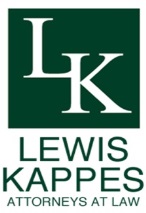 58
STUDENT RECORDS
CP-088-2017 (March 24, 2017) (Procedural, IEP Implementation and Student Records)
Ordered:
The School shall circulate a memorandum to all special education staff and administrators, reviewing the IEP delivery requirements set forth in 511 IAC 7-42-6(i).
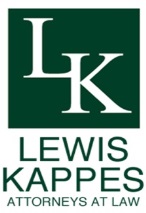 59
PARTICIPATION IN NON-ACADEMIC AND EXTRACURRICULAR SERVICES
CP-090-2017 (March 27, 2017) (IEP Implementation and Participation in Non-Academic and Extracurricular Activities)
Complaint Issues:
1. Did the School implement the Student’s individualized educational program (IEP) as written? Specifically: a. Did the Student’s teacher of record (TOR) and speech language pathologist (SLP) discuss the Student’s golf tryouts with the golf coach? b. Did the SLP explain to the Student the call out procedures and the skills that will be tested for golf tryouts? c. Did the Student have the opportunity to try out for the golf team? d. If the Student did not make the team, did the SLP and TOR discuss the situation with the Student? 511 IAC 7-42-8(b)
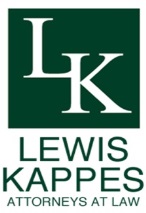 60
PARTICIPATION IN NON-ACADEMIC AND EXTRACURRICULAR SERVICES
CP-090-2017 (March 27, 2017) (IEP Implementation and Participation in Non-Academic and Extracurricular Activities)
Complaint Issues:
2. Did the School take steps to ensure that the Student was afforded an equal opportunity for participation in nonacademic and extracurricular services and activities, to the maximum extent appropriate to the needs of the Student? Specifically: a. Did the School ensure equal opportunity for participation in meals by the Student by making available a gluten free lunch option, on or around January 5, 2017? b. Did the School ensure equal opportunity for participation in pep band by the Student on or around September 23, 2016?  511 IAC 7-42-10(b)(2)
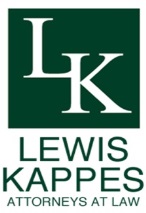 61
PARTICIPATION IN NON-ACADEMIC AND EXTRACURRICULAR SERVICES
CP-090-2017 (March 27, 2017) (IEP Implementation and Participation in Non-Academic and Extracurricular Activities)
Determination:
The IEP required the TOR and the SLP to discuss the Student’s golf tryouts with the coach and the School’s disability specialist, the Student, and the SLP did meet with the golf coach. The IEP required the SLP to explain to the Student the procedures and skills for golf tryouts, which she did. The Student had the opportunity to try out for the golf team as required by the IEP. 
The Student did not make the golf team and the IEP required the SLP and TOR to discuss the situation with the Student; however, the parents declined the meeting. Therefore, no violation of 511 IAC 7-42-8(b) occurred.
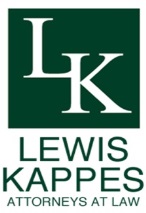 62
PARTICIPATION IN NON-ACADEMIC AND EXTRACURRICULAR SERVICES
CP-090-2017 (March 27, 2017) (IEP Implementation and Participation in Non-Academic and Extracurricular Activities)
The School attempted to accommodate the Student’s gluten free needs when he left his lunch at home and followed the set procedures. Because the School ensured an equal opportunity for participation in meals, there was no violation of 511 IAC 7-42-10(b)(2).
The Student auditioned to play bells in the School’s pep band but was not selected. The School offered an opportunity to reaudition for a drum set position, put the Student’s parents declined. Because the School ensured an equal opportunity for participation in pep band by the Student, no violation of 511 IAC 7-42-10(b)(2) is found.
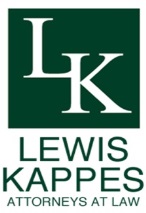 63
LENGTH OF INSTRUCTIONAL DAY
CP-115-2017 (May 19, 2017) (Length of Instructional Day)
Complaint Issues:
1. Did the XXX School Corporation (School) provide the Student with the same length instructional day as the nondisabled students in the same building? 511 IAC 7-36-4(a)? 511 IAC 7-36-4(a) 
2. If the School did not provide the Student with the same length instructional day as nondisabled students, did the case conference committee (CCC) determine that the length of the Student’s instructional day should be different and document the justification for the shortened instructional day? 511 IAC 7-364(a)(1 & 2)
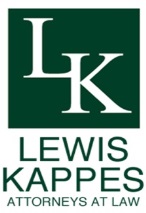 64
LENGTH OF INSTRUCTIONAL DAY
CP-115-2017 (May 19, 2017) (Length of Instructional Day)
Determination:
The School’s instructional day ends at 2:30 p.m. 
The bus’s global position system (GPS) data demonstrates that the bus transporting the Student departed on average at 2:30 p.m. during the 2016-2017 school year. Specifically, the Student’s bus departed school grounds 169 times at exactly 2:30 p.m., ten (10) times at 2:31 p.m., one (1) time at 2:32 p.m., and one (1) time at 2:36 p.m. during the 2016-2017 school year.
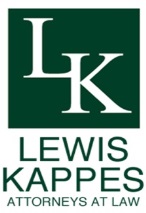 65
LENGTH OF INSTRUCTIONAL DAY
CP-115-2017 (May 19, 2017) (Length of Instructional Day)
Determination:
The buses the School operates for transporting all students, except those receiving transportation as a related service, had an average departure time of 2:38 p.m.
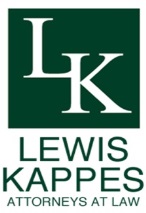 66
LENGTH OF INSTRUCTIONAL DAY
CP-115-2017 (May 19, 2017) (Length of Instructional Day)
These findings indicate that the School failed to ensure the length of the Student’s instructional day be the same as his nondisabled peers during the entire 2016-2017 school year in violation of 511 IAC 7-36-4(a). 

School is requiring the Student to leave class earlier than the general student population, without the CCC determining the need for an early release, during the entire 2016-2017 school year resulting with Student receiving a shortened instructional day in violation of 511 IAC 7-36-4(a)(1&2).
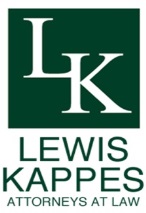 67
LENGTH OF INSTRUCTIONAL DAY
CP-115-2017 (May 19, 2017) (Length of Instructional Day)
Ordered:
The School shall provide a Memorandum of Assurance to the Indiana Department of Education (IDOE) stating that students with disabilities will not be dismissed from class prior to nondisabled students and that the busses for students with disabilities will not leave earlier than the buses transporting the nondisabled students.
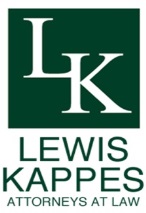 68
LENGTH OF INSTRUCTIONAL DAY
CP-115-2017 (May 19, 2017) (Length of Instructional Day)
The School shall provide 1440 minutes of compensatory educational services to the Student for the shortened instructional day and reconvene the CCC in order to develop a Compensatory Service Provision Plan (Plan) detailing the nature of services that will be provided, the location for the delivery of services, and the timeline for completion.
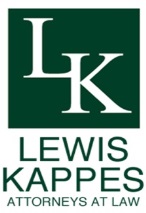 69
LENGTH OF INSTRUCTIONAL DAY
CP-115-2017 (May 19, 2017) (Length of Instructional Day)

For all other students with disabilities attending the same school who were also on the Student’s bus that departed the School at 2:30 p.m. during the 2016-2017 academic school year, the School shall notify each of the students’ parents that their student received an instructional day that was 8 minutes shorter than that of nondisabled students, resulting in a 1440 minutes shortened instructional year. The School shall provide 1440 minutes of compensatory educational services to each of these students and reconvene each students’ CCC in order to develop a Compensatory Service Provision Plan (Plan) detailing the nature of services that will be provided, the location for the delivery of services, and the timeline for completion.
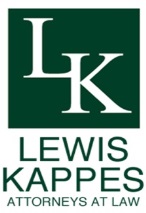 70
STAFF TRAINING/LICENSURE
CP-053-2017 (December 5, 2016) (Staff Training/Licensure, Procedural and Student Records)
Complaint Issues:
1. During the 2016-2017 school year, has the Student been taught by a highly qualified special education teacher in accordance with 511 IAC 7-36-3?
2. Did the School convene a CCC meeting within 10 instructional days of the enrollment date of the Student? 511 IAC 7-42-5(a)(4)
3. Did the School provide written notice to parents that they have the right to seek amendment of the Student’s educational record and the procedures for doing so in accordance with 511 IAC 7-38-1?
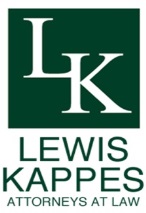 71
STAFF TRAINING/LICENSURE
CP-053-2017 (December 5, 2016) (Staff Training/Licensure, Procedural and Student Records)
Determination:
Student’s TOR was appropriately licensed.  She went on leave, and he was assigned to another TOR, who also is appropriately licensed.  However, he is still in the classroom of the TOR on leave and is being taught by substitute teachers.  
School is permitted to use substitute teachers.  Both TORs were appropriately licensed and HQ.  Therefore, there is no violation of 511 IAC 7-36-3.
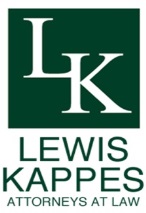 72
STAFF TRAINING/LICENSURE
CP-053-2017 (December 5, 2016) (Staff Training/Licensure, Procedural and Student Records)
The CCC met within 10 instructional days of the date the Student enrolled; therefore there is no violation of 511 IAC 7-42-5(a)(4).
Parent received the Notice of Procedural Safeguards, which explained the Parent’s right to request and the process for amending the student’s educational records.  Therefore, no violation of 511 IAC 7-38-1 occurred.
No corrective action ordered.
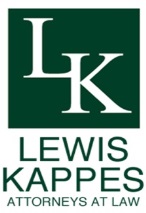 73
EVALUATIONS
CP-080-2017 (February 23, 2017) (Evaluations and Procedural)
Complainant Issues:
1. If, at the same time the parent provided consent for the educational evaluation, the parent also requested a copy of the educational evaluation report, did the School ensure that a copy of the educational evaluation report was made available at no cost to the parent not less than 5 instructional days prior to the scheduled case conference committee (CCC) meeting? 511 IAC 740-5(h)
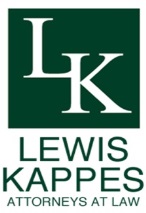 74
EVALUATIONS
CP-080-2017 (February 23, 2017) (Evaluations and Procedural)
Complainant Issues:
2. If, at the same time the parent provided consent for the educational evaluation, the parent also requested a meeting to have the results of the educational evaluation explained prior to the CCC meeting, did the School ensure that a meeting occurred at a mutually agreed upon date, time, and place within 5 instructional days prior to the scheduled CCC meeting? 511 IAC 7-405(i)
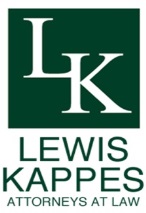 75
EVALUATIONS
CP-080-2017 (February 23, 2017) (Evaluations and Procedural)
Determination:
The School’s policies did not require additional procedures for reevaluation such as early reevaluation reports or additional prior meetings for reevaluations. Though Article 7 requires additional procedural safeguards for initial evaluations, this was not an initial evaluation. Therefore, there was no violation of 511 IAC 7-40-5(h) or 511 IAC 7-40-5(i).
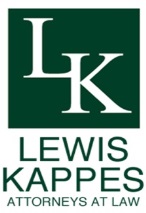 76
IEP REVISION
CP-055-2017 (December 1, 2016) (IEP Revision)
Complaint Issue:
Did the School ensure that the CCC met to review and revise the Student’s IEP with regards to the Student’s placement and participation in the community integration program? 511 IAC 7-42-9(a)
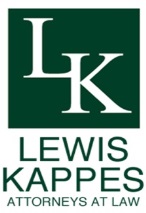 77
IEP REVISION
CP-055-2017 (December 1, 2016) (IEP Revision)
Determination:
Student had been participating in a community integration program but had behaviors, including elopement, that made it unsafe.  The School had attempted various interventions before considering a change of placement.  School initially proposed revising IEP without a meeting.  Then, the CCC met and revised the IEP to provide for the student’s participation in a different job skills training program in the classroom setting.  Parent refused to sign but failed to timely challenge the IEP.
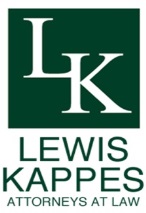 78
IEP REVISION
CP-055-2017 (December 1, 2016) (IEP Revision)
Determination:
The CCC was properly convened, and the CCC revised the Student’s IEP, including placement.  No violation of 7-42-9(a) occurred.
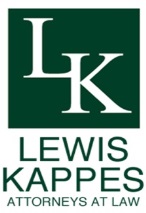 79
FBA & BIP
CP-035-2017 (November 3, 2016) (Evaluation, Procedural, FBA and Discipline)
Complaint Issues:
1. Did the School respond as required when the Complainant requested a FBA in both January 2016, and September 2016? 511 IAC 7-40-4 and 511 IAC 7-40-8
2. Did the School convene a CCC meeting upon receipt of the Complainant’s request on or about September 28, 2016, in accordance with 511 IAC 7-42-5(a)(3)?
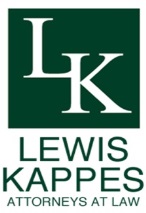 80
FBA & BIP
CP-035-2017 (November 3, 2016) (Evaluation, Procedural, FBA and Discipline)
Complaint Issues:
3. Did the School unilaterally change the placement of the Student in September 2016? 511 IAC 7-42-10(a)(3)
4. At the manifestation determination held on September 16, 2016, after determining that the conduct in question was a manifestation of the Student’s disability, did the CCC comply with 511 IAC 7-44-5(e)?
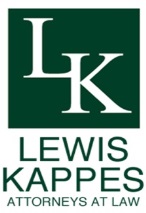 81
FBA & BIP
CP-035-2017 (November 3, 2016) (Evaluation, Procedural, FBA and Discipline)
Determination:
Complainant requested and gave consent for an FBA that was not completed. Complainant requested again, and the FBA was completed but there was not a signed parental consent form obtained by the School. Therefore, there were violations of 511 IAC 7-40-4 and 7-40-8.
The Complainant repeatedly requested a CCC meeting to discuss concerns regarding the Student receiving an appropriate education, but a meeting was not held until almost 2 months later, after this complaint was filed. Thus, there was a violation of 511 IAC 7-42-5(a)(3). 
Because the School admitted to unilaterally placing the Student, it violated 511 IAC 7-42-10(a)(3).
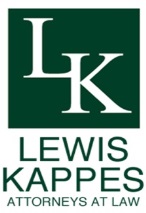 82
FBA & BIP
CP-035-2017 (November 3, 2016) (Evaluation, Procedural, FBA and Discipline)
Determination:
A CCC meeting was held to determine whether the Student’s conduct was a manifestation of the Student’s disability, and the CCC determined the conduct was a manifestation of the Student’s disability and that it was a direct result of the School’s failure to implement the required supports and services by not developing an IEP for the Student. The School began an FBA but did not obtain signed parental consent. The School also failed to take immediate steps to remedy its failure to implement the Student’s IEP. Therefore, a violation of 511 IAC 7-44-5(e) was found.
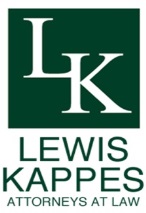 83
FBA & BIP
CP-035-2017 (November 3, 2016) (Evaluation, Procedural, FBA and Discipline)
Ordered: 
The School shall hold a meeting to formalize plans to provide an Independent FBA at the School’s expense. The CCC shall reconvene to review the results and develop a BIP if necessary. 
The School shall develop and provide to all administrators and teachers the process to follow when a request for an evaluation or reevaluation is received from a parent. 
The School shall develop and provide to all administrators and special education teachers the process to follow when a request for a CCC is received from a parent.
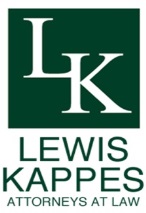 84
FBA & BIP
CP-035-2017 (November 3, 2016) (Evaluation, Procedural, FBA and Discipline)
The School shall submit an agreed upon list of hours and when the hours will provided to the Student for compensatory instruction and the opportunity to complete work missed during the time the Student was in the incorrect placement. If the School and Complainant are unable to reach an agreement, they shall submit their proposals and reasons for them to the Complaint Investigator for determination.
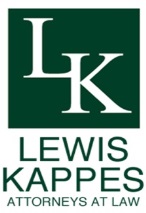 85
FBA & BIP
CP-035-2017 (November 3, 2016) (Evaluation, Procedural, FBA and Discipline)
The School shall develop and provide to all school administrators and special education teachers the process to be followed when conducting a manifestation determination, including what happens before, during, and after the manifestation determination.
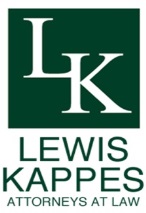 86
BLANKET POLICY – HOMEBOUND INSTRUCTION
CP-058-2017 (January 4, 2017) (Procedural – Blanket Policy – Homebound Instruction, IEP Implementation and Staff Training/Licensure)
Complaint Issues:
1. Are the policies and procedures of the School consistent with the requirement that the type, length, frequency, initiation, and duration of the special education and related services to be provided to students with disabilities in the student’s home or alternative setting be determined by the CCC? Specifically, does the School have a blanket policy that homebound students receive five hours of services per week? 511 IAC 7-42-11(b)
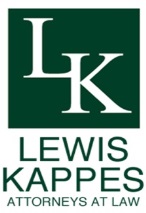 87
BLANKET POLICY – HOMEBOUND INSTRUCTION
CP-058-2017 (January 4, 2017) (Procedural – Blanket Policy – Homebound Instruction, IEP Implementation and Staff Training/Licensure)
Complaint Issues:
2. Did the School implement the Student’s IEP as written? Specifically:
a. Was the Student provided with the requisite one-on-one paraprofessional supervision?
b. Did the School provide the Student with sensory breaks?
c. Did the School provide in-service training related to the Student’s area of disability? 511 IAC 7-42-8(b)
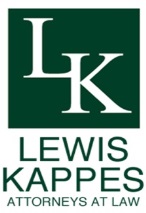 88
BLANKET POLICY – HOMEBOUND INSTRUCTION
CP-058-2017 (January 4, 2017) (Procedural – Blanket Policy – Homebound Instruction, IEP Implementation and Staff Training/Licensure)
Complaint Issues:
3. Were the personnel employed or contracted to provide special education or related services to the Student appropriately licensed or certified? 511 IAC 7-36-2(a)
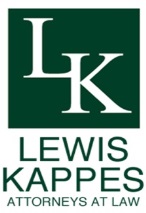 89
BLANKET POLICY – HOMEBOUND INSTRUCTION
CP-058-2017 (January 4, 2017) (Procedural – Blanket Policy – Homebound Instruction, IEP Implementation and Staff Training/Licensure)
Determination:
Because the written policies and procedures of the School are consistent with Article 7, no violation of 511 IAC 7-42-11(b) was found.
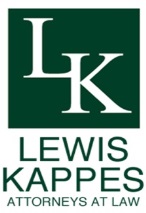 90
BLANKET POLICY – HOMEBOUND INSTRUCTION
CP-058-2017 (January 4, 2017) (Procedural – Blanket Policy – Homebound Instruction, IEP Implementation and Staff Training/Licensure)
The IEP required temporary services to be provided by an assistant for the beginning of the year, but they were not provided. The School offered compensatory services but the parent declined. The IEP provided for support services from an assistant, which were provided. The School provided the Student with sensory breaks as required by the IEP. The OT produced a handout and included suggestions of accommodation as required by the IEP.
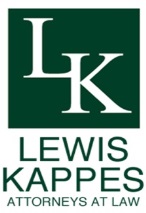 91
BLANKET POLICY – HOMEBOUND INSTRUCTION
CP-058-2017 (January 4, 2017) (Procedural – Blanket Policy – Homebound Instruction, IEP Implementation and Staff Training/Licensure)
The failure to provide paraprofessional support services was a violation of 511 IAC 7-42-8, however, the School offered to self-correct, which mitigates the need to impose additional remedies and no additional corrective action was ordered. There were no other violations of 511 IAC 7-42-8(b).
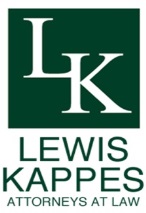 92
BLANKET POLICY – HOMEBOUND INSTRUCTION
CP-058-2017 (January 4, 2017) (Procedural – Blanket Policy – Homebound Instruction, IEP Implementation and Staff Training/Licensure)
All of the Student’s teachers were appropriately licensed in the subject in which they taught. A paraprofessional assigned to provide support services to a student under the direct supervision of a teacher does not service as a teachers. Thus, there were no violations of 511 IAC 7-36-2(a).
No corrective action ordered
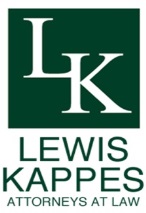 93
MEDIATION AGREEMENTS
CP-059-2017 (January 5, 2017) (Mediation Agreement)
Complaint Issue: 
Did the School comply with the terms of agreement as outlined in the written, signed mediation agreements dated March 8, 2016, and July 7, 2016? Specifically, on October 26, 2016, when attempting to schedule a meeting with the Complainants, did the School follow the terms of the two mediated agreements? 511 IAC 7-45-2(i)
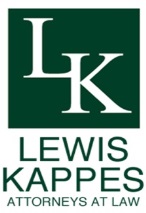 94
MEDIATION AGREEMENTS
CP-059-2017 (January 5, 2017) (Mediation Agreement)
Determination:
Neither mediation agreement specifies a protocol to follow when scheduling a meeting between the Complainant and the School. The School responded promptly to the Complainant’s request for an investigation, performed an investigation, and then requested a meeting to review the findings of the investigation. Therefore, there is no violation of 511 IAC 7-45-2(i).
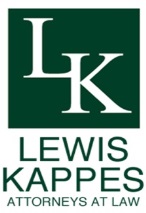 95
2016 & 2017 
Due Process Hearings
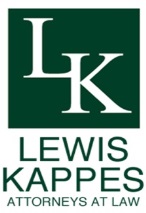 96
Trends in Due Process Hearings
During the 2015-2016 school year, there were 4 due process hearings
During the 2016-2017 school year, there were 4 due process hearings as well (2 of those were expedited hearings)
Obviously, there are far fewer hearings that result in an IHO decision than are filed
The vast majority of due process hearings are settled by the parties before the hearing begins
Some settle after the hearing starts
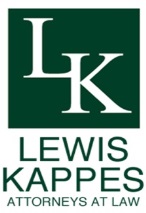 97
Trends in Due Process Hearings
Subjects included:
Whether IAES for drugs, weapons and SBI was justified
Is maintaining the student in the current placement substantially likely to result in injury to the student or others?
Adequacy and appropriateness of IEP goals and services 
Implementation of the Student’s IEPs as written
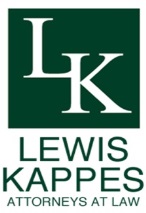 98
Trends in Due Process Hearings
Subjects included:
Whether the IAES provides services that are adequate and appropriate?
Eligibility and Disability Category
Need for FBA/BIP
LRE
Whether Parent had opportunity to meaningfully participate in the IEP process
Whether Student’s misconduct leading to removal is a manifestation of his disability?
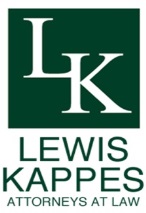 99
Trends in Due Process Hearings
2015-2016 Hearings:
Whether the IEP is designed to confer meaningful educational benefit and meet the student’s unique needs?
Implementation of the Student’s IEPs as written
Reimbursement of Parents for unilateral private placement
LRE
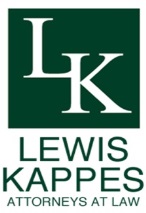 100
Trends in Due Process Hearings
2015-2016 Hearings:
Appropriateness of educational and support services in the IEP
Disability classification
Was the School’s evaluation appropriate?
Is the Parent entitled to an IEE at public expense?
Eligibility under Article 7
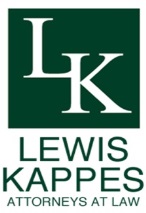 101
2016-2017 Due Process Hearings
HR-035-2017E:
Student has a SLD
Student was involved in after school altercation off school grounds
A MDC was held the next day
CCC determined the behavior was a manifestation due to lack of documentation that teacher implemented the IEP
School placed the student in a 45-day IAES
The IAES was for 4 hours/week of homebound
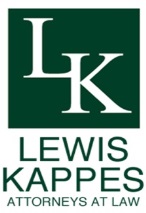 102
2016-2017 Due Process Hearings
HR-035-2017E:
School did not provide the services consistent with the IEP 
School provided only 1.5 hours per week of tutoring in English
IHO found the School had no basis for placing the Student in an IAES or extending it beyond the 45-instructional day time period
IHO found the School failed to provide the IAES services required by the IEP
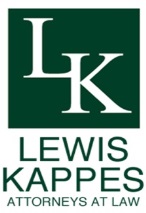 103
2016-2017 Due Process Hearings
HR-035-2017E:
School did not identify and evaluate the Student
School did not provide appropriate services before or after placing her in the IAES
Student does not pose a substantial risk of injury if allowed to return to her home school
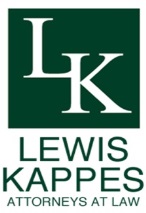 104
2016-2017 Due Process Hearings
HR-062-2017:
Same student as in previous decision
Student is 17 y/o with SLD
After reevaluation, the CCC recommended change in disability classification to mild cognitive disability rather than SLD
CCC proposed classes in primarily a special education setting vs. general education
CCC proposed programming towards a Certificate of Completion rather than a diploma
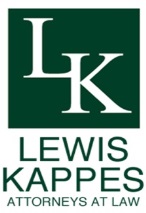 105
2016-2017 Due Process Hearings
HR-062-2017:
The IHO concluded that the School properly identified the Student as having a mild cognitive disability
The IHO found that the goals and objectives in the IEP were appropriate to meet the Student’s educational needs and confer educational benefit.
The IHO determined that the placement and services in the IEP provide the Student with appropriate services to meet her needs in the LRE
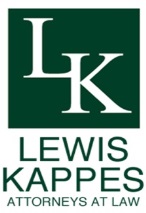 106
2016-2017 Due Process Hearings
HR-062-2017:
The IHO concluded that the Student does not need a BIP to benefit from her special education program
The IHO found that the School’s behavior strategies and intervention were not appropriate to meet the Student’s actual needs under circumstances controlled by the Parent
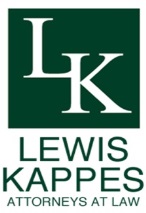 107
2016-2017 Due Process Hearings
HR-062-2017:
The IHO ruled that the School did not deny the Parent the opportunity to meaningfully participate in the development of the IEP
The IHO determined that the IEP was appropriate to meet the needs of the Student and provide for her education in the LRE
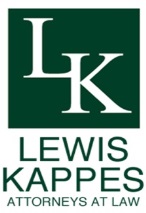 108
2016-2017 Due Process Hearings
HR-064-2017:
Student is 14 y/o 7th grade student
OHI due to ADD, inattentive type
Student was found in possession of marijuana and placed in an IAES
Father disagreed with the determination that the behavior was not a manifestation of his disability and with the alternative services provided the Student
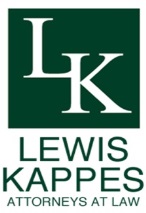 109
2016-2017 Due Process Hearings
HR-064-2017:
The IHO found that the Student’s IEPs contained goals and services that were adequate and appropriate for the Student in his IAES
The IHO concluded that the IEPs were implemented as written with the exception of the May 2017 IEP; however, the School implemented services at the Father’s request, preventing the Father from now complaining about those services
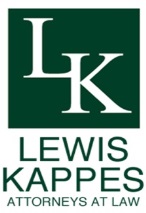 110
2016-2017 Due Process Hearings
HR-064-2017:
The IHO determined that the Student’s IAES allowed him to participate in the general education curriculum
The IHO ruled that the School provided the Student a FAPE
The IHO did advise the School to ensure the CCC notes reflect the contributions of all participants with greater fidelity and to be more proactive in making arrangements for students to access the IAES
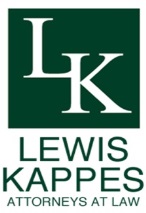 111
2016-2017 Due Process Hearings
HR-072-2017E:
Student is a 17 y/o 10th grade general education student
Due to prior misconduct, Student had been placed in an IAES before May 2017
Due to reevaluation in 2017, School determined Student could not be ED given his full scale IQ of 59
Student’s behavioral issues appeared related to efforts to escape academic rigors in the regular high school program
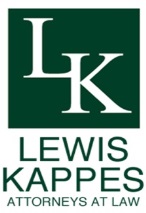 112
2016-2017 Due Process Hearings
HR-072-2017E:
IEE was completed which determined a full scale IQ of 68
Evaluator concluded the Student has a mental age of 9 or 10 years
Student engaged in a physical altercation with a female student on the bus in May 2017
Student was suspended pending expulsion
CCC found the Student’s current eligibility is Cognitive Disability, not ED
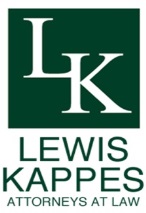 113
2016-2017 Due Process Hearings
HR-072-2017E:
The CCC determined the Student’s behavior was not a manifestation of his disability
The IHO noted there was no history or behavior pattern related to the Student’s disability that would have caused him to participate in a fight
At school, the Student was shy, happy and not aggressive
CCC placed the Student in an IAES of homebound instruction for five hours per week
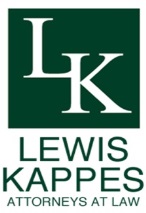 114
2016-2017 Due Process Hearings
HR-072-2017E:
The IHO concluded that the CCC properly determined that the Student’s behavior was not a manifestation of his disability
The IHO noted that the Student is a danger to himself or others as demonstrated by his conduct on the bus
The IHO determined that disciplinary change of placement offered by the School met the requirements of Article 7
The IHO ordered the School to implement the IAES for 45 instructional days
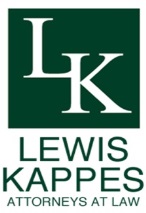 115
2016-2017 OCR Complaints
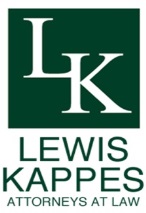 116
Trends in OCR Complaints
Parents complaining that school made reports to CPS/DCS as retaliation under Section 504 for their advocacy on behalf of the student.  
Complaints that special education students are being discriminated against because of their disability where they are released to the bus before the end of the instructional day.  
If you can’t win with IDOE, file with OCR (and vice versa)
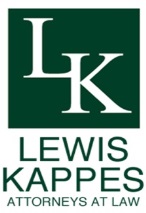 117
Being Proactive
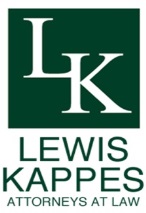 118
Steps You Can Take
Audit your current transportation  
Document any calls to CPS/DCS and the basis for suspected child abuse/neglect
Ensure parent participation in the IEP process
Document IEP implementation
Ensure current evaluation data
Be procedurally proficient!
Document, document, document!
Audit your student records to ensure staff are doing their job
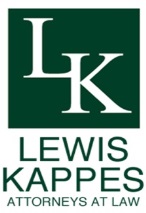 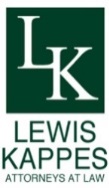 Lewis Kappes School Law Team
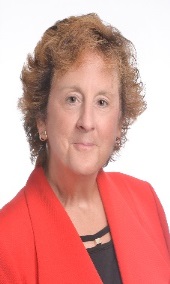 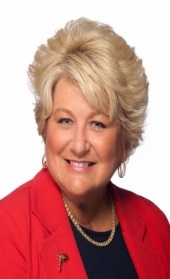 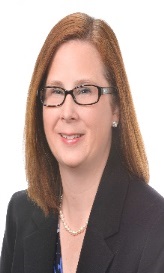 Karen Glasser Sharp
ksharp@lewis-kappes.com 
             317-221-8996
Susan Traynor Chastain 
straynorchastain@lewis-kappes.com
317-221-8978
Sara Blevins
sblevins@lewis-kappes.com
317-639-1210
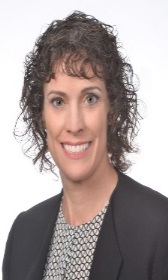 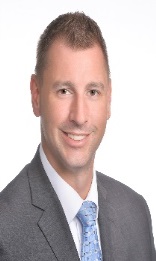 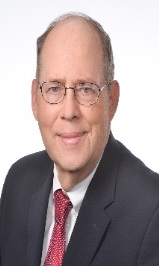 Monica J. Conrad
mconrad@lewis-kappes.com
219-477-7700
Adam Sworden
asworden@lewis-kappes.com
219.472.0739
Robert W. Rund
rrund@lewis-kappes.com 
         317-221-0810
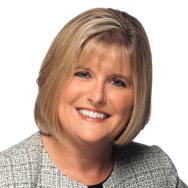 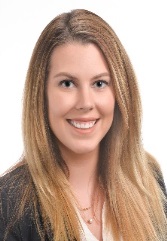 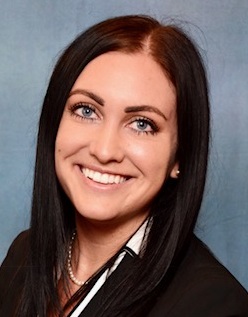 Michelle Cooper          
mcooper@lewis-kappes.com
317-221-8990
Francesca Hoffmann
fhoffmann@lewis-kappes.com
219.648.2072
Emma Jay
ejay@lewis-kappes.com
317.639.1210
120
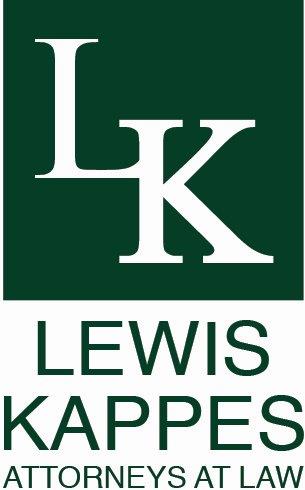 QUESTIONS?
Karen Glasser Sharp
Direct Phone:  317-221-8996
Email:  ksharp@lewis-kappes.com 

Emma Jay
Email:  ejay@lewis-kappes.com

Lewis & Kappes, P.C.
One American Square, Suite 2500
Indianapolis, IN  46282
Phone:  317-639-1210
Fax:  317-639-4882